Photodegradation of Onium Photoacid Generators under UV Irradiation: Identification and Evaluation of Photoproducts
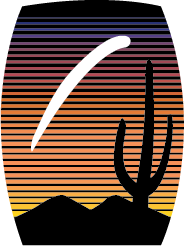 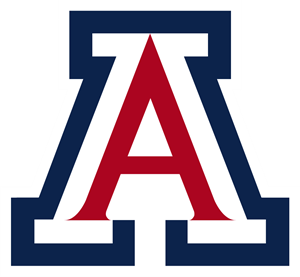 Richard Pepel1, Xi-Zhi Niu1,2,3, Reyes Sierra-Alvarez1, Leif Abrell2,3, Eduardo Saez1, Rodrigo Paniego1, Jon Chorover2,3, Jim A. Field1
1UNIVERSITY OF ARIZONA Department of Chemical & Environmental Engineering, 
2 1UNIVERSITY OF ARIZONA Department of Environmental Science, 
3Arizona Laboratory for Emerging Contaminants,  the University of Arizona
Background
Onium salts (e.g. triaryl sulfonium, diaryl iodonium salts) are commonly used in semiconductor photolithography as photoacid generators (PAGs)

 They generate strong acids on UV irradiation, thereby promoting cationic polymerization reactions.

However, the kinetics of photodegradation, fate, and the nature of the photodegradation products are poorly understood
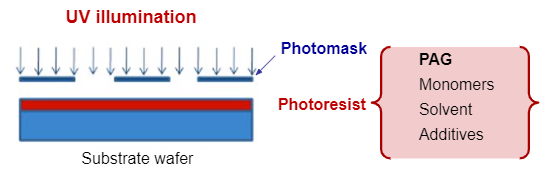 Objectives
Identify the characteristics of onium cations of PAGs
Develop an analytical method for PAG cations
Quantify the photolytic degradation of PAGs at 254 nm
Identify the photoproducts of PAGs
Photodegradation Set-up
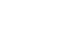 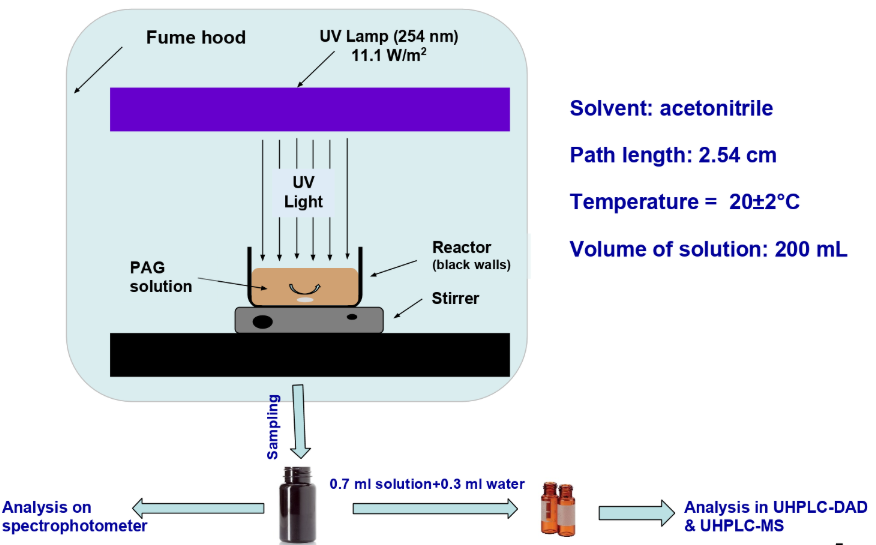 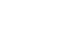 Procedure
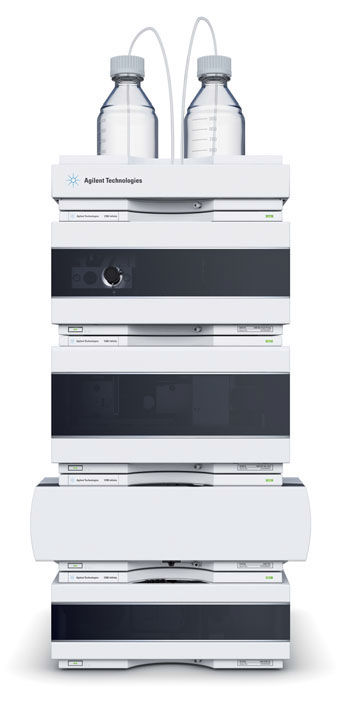 Photodegradation experiments were performed under 254 nm UV light

Gas Chromatography-Mass Spectrometry (GC-MS) and High Performance Liquid Chromatography with Diode Array Detector (HPLC-DAD) were used to quantify onium concentrations and identify photoproducts
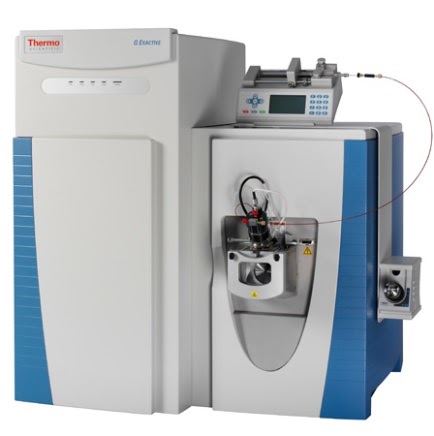 Example of a first-order degradation curve for a PAG cation
The rate constant ‘k’ is found using the slope of the integrated rate law for a first-order reaction:

ln[C] = -k•t + ln[C]0
Quantum yield calculations
PAG photodegradation results
Onium cations of the selected PAGs are found to be highly photochemically reactive

Rapid photodegradation highlights importance of photoproducts
Example of Photoproducts of PAG cations as identified by HPLC-DAD and GC-MS.
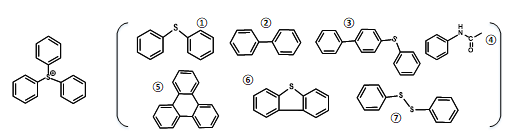 Triphenyl sulfonium
photoproducts
Photodegradation of Onium PAG cations: Degradation mechanisms
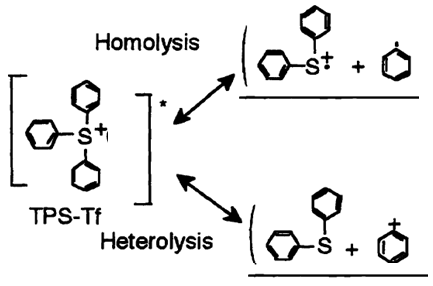 Photoproducts
Conclusions
The model PAGs degrade readily when exposed to UV light at 254 nm.

Photodegradation of the model PAGs produces apolar, aromatic products.
Acknowledgements
Thank you to the Arizona Space Grant Consortium 
and to everyone involved in this project:

Xi-Zhi Niu1,2,3, Reyes Sierra-Alvarez1, Leif Abrell2,3, Eduardo Saez1, Rodrigo Paniego1, Jon Chorover2,3, Jim A. Field1

1Department of Chemical & Environmental Engineering, 
2Department of Environmental Science, 
3Arizona Laboratory for Emerging Contaminants,  the University of Arizona

This was supported in part by the Semiconductor Research Corporation